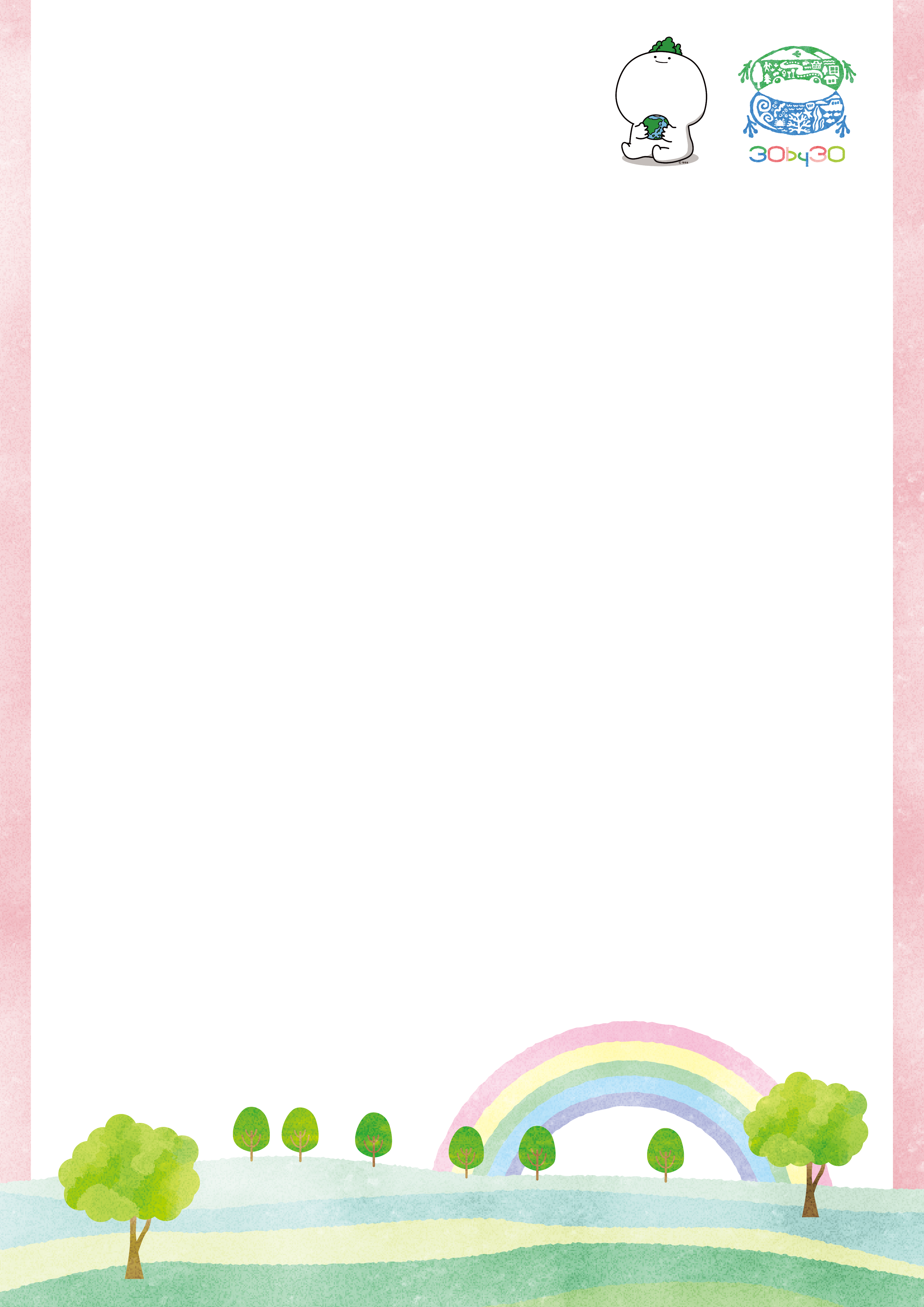 感謝状
殿
○○○（感謝状提出対象に応じて敬称を記載。（貴社／貴団体／貴殿））は、○○○（自然共生サイト管理団体名）が管理する○○○（自然共生サイト名）に対して、サイトの質の向上につながる支援活動を行いました。
30by30の目標である、2030年までに生物多様性の損失を食い止め、反転させるという目標達成に貢献し、その功績は多大なものがあります。
その貢献に対し深く敬意と感謝の念を表します。
令和 X年 X月 X日
○○○（自然共生サイト管理団体名）
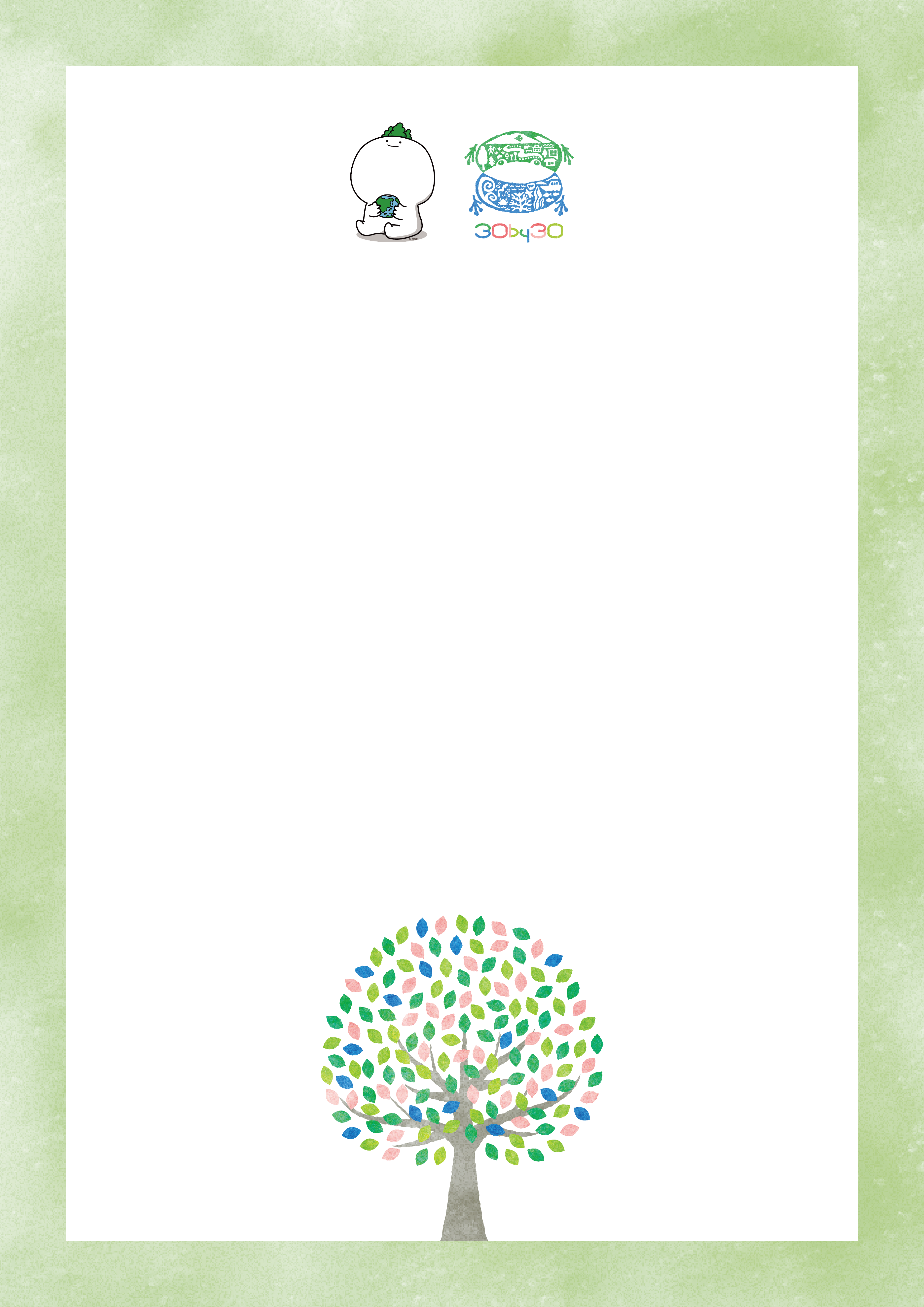 感謝状
殿
○○○（感謝状提出対象に応じて敬称を記載。（貴社／貴団体／貴殿））は、○○○（自然共生サイト管理団体名）が管理する○○○（自然共生サイト名）に対して、サイトの質の向上につながる支援活動を行いました。
30by30の目標である、2030年までに生物多様性の損失を食い止め、反転させるという目標達成に貢献し、その功績は多大なものがあります。
その貢献に対し深く敬意と感謝の念を表します。
令和 X年 X月 X日
○○○（自然共生サイト管理団体名）